The Leading Question
How can you get crowds to do what your business needs done?
Findings
Collective intelligence has already been proven to work
CI systems can be designed and managed to fit specific needs
CI building blocks, or “genes,” can be recombined to create the right kind of system
Four main questions drive CI “genome” design: 
What is being done? 
Who is doing it? 
Why? 
How?
Harnessing Crowds: Mapping the Genome of Collective Intelligence
Thomas W. Malone, Robert Laubacher, and Chrysanthos Dellarocas
Terms & Examples
Examples:
Google 
Wikipedia 
Threadless
Terms:
Radical decentralization
Crowd-sourcing 
Wisdom of crowds 
Peer production
Wikinomics
Collective Intelligence
Groups of individuals doing things collectively that seem intelligent
Families, companies, countries, and armies
Web-based collective intelligence
Understanding CI
Fuzzy collection of “cool” ideas
Deeper understanding
The “genes”
250 examples of Web enabled collective intelligence
Building block:
A gene 
A particular answer to one of the key questions (Who, Why, What, or How) associated with a single task in a collective intelligence system
CI Genome
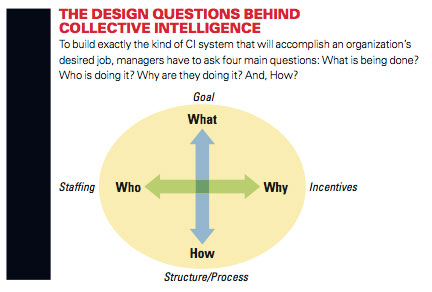 Who?
Who undertakes the activity?
(1) Hierarchy: 
Someone in authority assigns a particular person or group of people to perform the task
Linux community: 
Linus Torvalds and his lieutenants
(2) Crowd
Activities can be undertaken by anyone in a large group who chooses to do so
Linux module
Link to a Web page
Wikipedia article
T-shirt design in Threadless
Why?
Why do people take part in the activity?
What motivates them to participate? 
What incentives are at work?
Incentives
Money 
Enhance their professional reputation or improve their skills
Love
Enjoyment
Socialize
Contributing to a cause
Glory
More Recent Incentives
Reliance on the Love and Glory genes
“power seller” on eBay
“top reviewer” on Amazon
What?
What is being done?
Create something new
A piece of software code, a blog entry, a T-shirt design
Decide
Actors evaluate and select alternatives
Whether a new module should be included in the next release of Linux 
Selecting which T-shirt design to manufacture 
Deciding whether to delete a Wikipedia article
Threadless: Both create & design
How?
How is it being done?
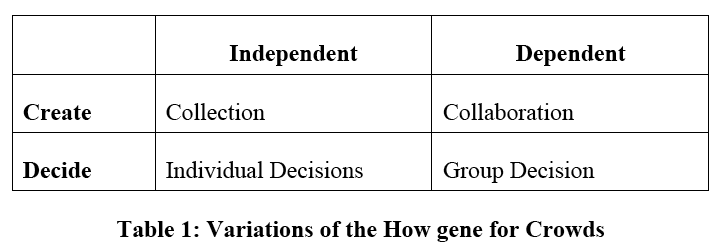 Collection
Items created independently of each other
YouTube videos 
Digg: a collection of news stories
Flickr: a collection of photographs
Contest gene
Best entries receive a prize or recognition
Threadless 
InnoCentive
Netflix Prize
IBM’s Innovation Jams
TopCoder
Collaboration
Members of a crowd work together to create something and important dependencies exist between their contributions
Each individual Wikipedia article
Linux
Any other open source software project
Group Decision
Members of the crowd generate a decision that holds for the group as a whole
Threadless
Subset of contributed items that will be included into the final output
Digg 
A common rank-ordering of the contributed items
Important variants 
Voting 
Consensus
Averaging
Prediction markets
Voting
Digg 
Most interesting stories
Ebbsfleet United 
Kasparov vs. the World
Subtypes
Implicit voting
Buying or viewing 
iStockPhoto
YouTube ranks videos
Weighted voting 
Google
Consensus
Group members agree on the final decision
Wikipedia articles that remain unchanged
reCAPTCHA
Averaging
Average the numbers contributed by the members of the crowd
Amazon book or CD ratings on a five star scale
Expedia to rate hotels 
Internet Movie Database to rate movies
NASA Clickworkers
Marketocracy
Prediction Markets
Crowds estimate the probability of future events 
People buy and sell “shares” of predictions 
If their predictions are correct, they are rewarded
Google, Microsoft, and Best Buy 
Microsoft:
Estimate completion dates for projects
Individual Decisions
Members of a crowd make decisions that, though informed by crowd input, do not need to be identical for all
Individual YouTube users decide which videos to watch
Important variations 
Markets
Social Networks
Markets
Formal exchange (like money) involved in the decisions
Each member of the crowd makes an individual decision about what products to buy or sell
iStockPhoto
eBay
Social Networks
Members of a crowd form a network 
Levels of trust
Similarity of taste and viewpoints
Other common characteristics
Blogosphere
Web of related content
YouTube channels 
Epinions.com
Amazon.com 
Collaborative filtering
Linux Genome
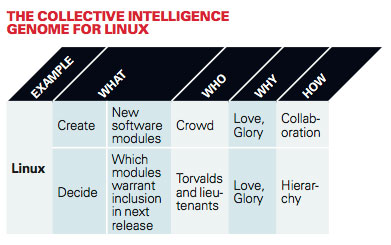 Wikipedia Genome
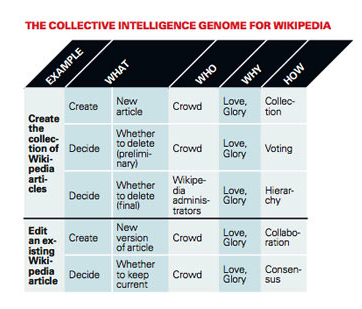 Genomes Compared
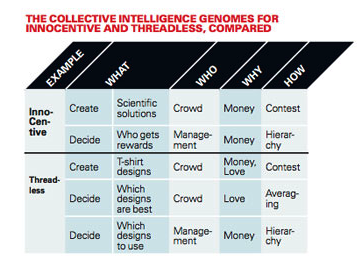 Making Decisions for CI System
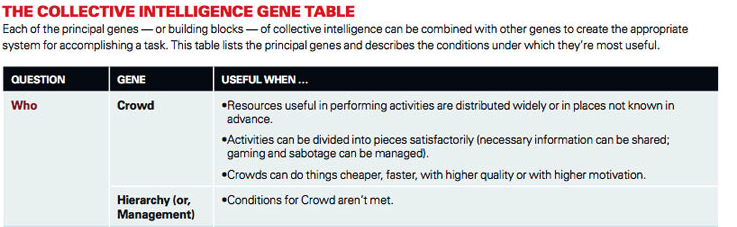 Gene Table
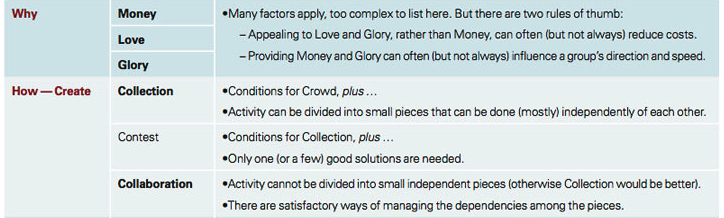 Gene Table
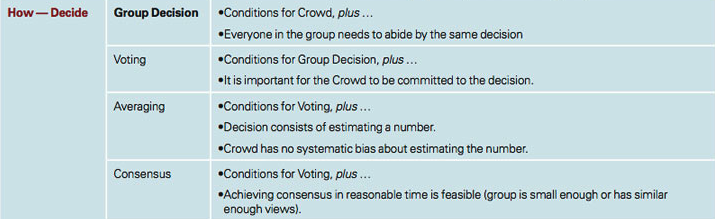 Gene Table
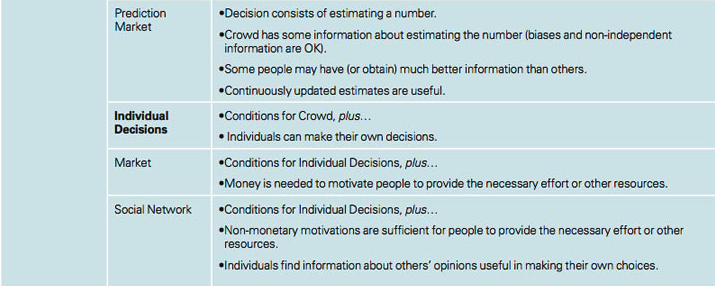 The CI Genome — What’s Next?
Just the beginning
Work to be done to identify all the different genes 
Managers: 
Systematically consider many possible combinations of answers to questions about What, Who, Why and How 
This increases the chances that others can begin to take advantage of the amazing possibilities already demonstrated by systems like Google, Wikipedia and Threadless